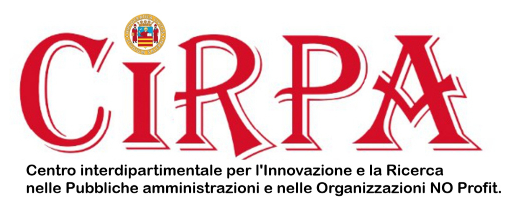 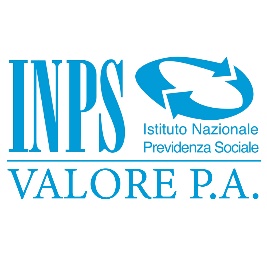 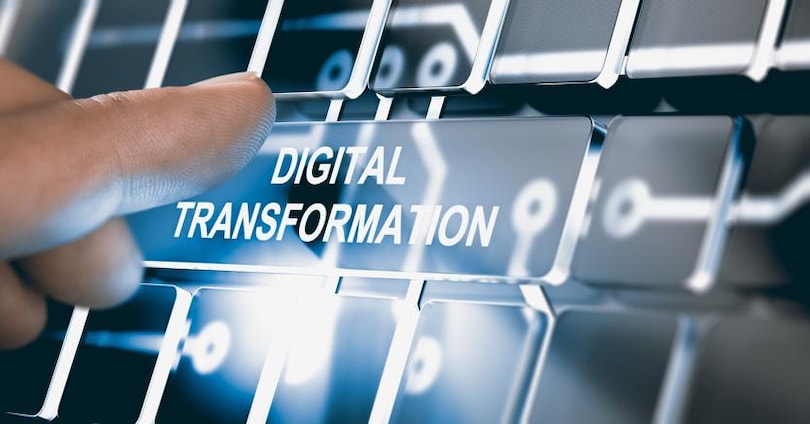 La trasformazione digitale:il piano triennale per l'informatica nella PA 	

Luca Attias, 15 maggio 2024 

Corte dei conti
luca.attias@corteconti.it
Ciò che nel mondo è comune,
nella Pubblica Amministrazione italiana è di nicchia, e viceversa.
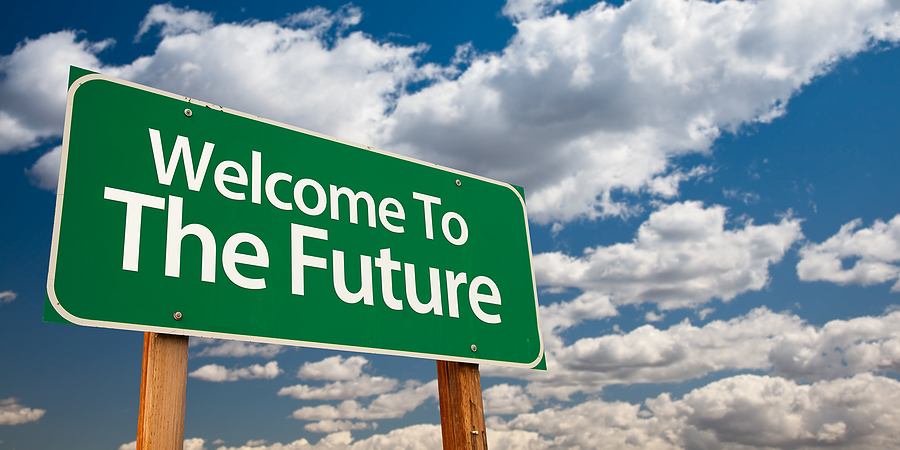 Un contesto peculiare
La PA che non c’è, ma che dovrebbe esserci
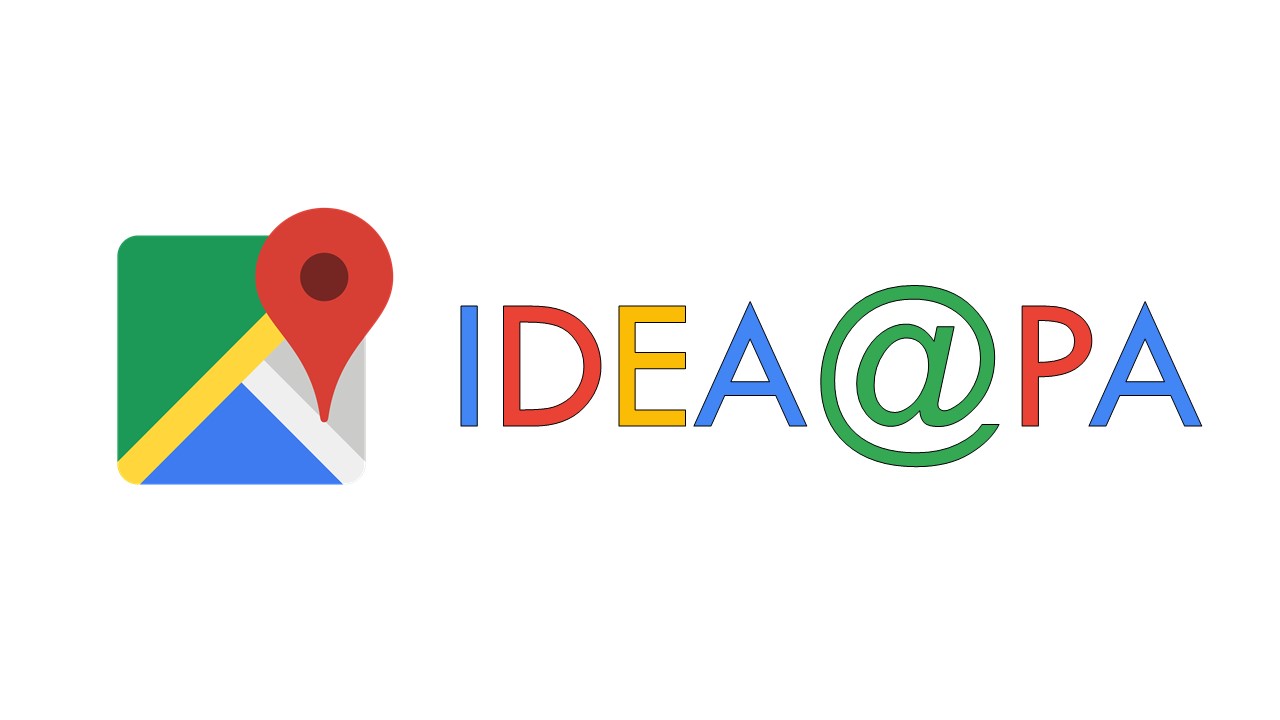 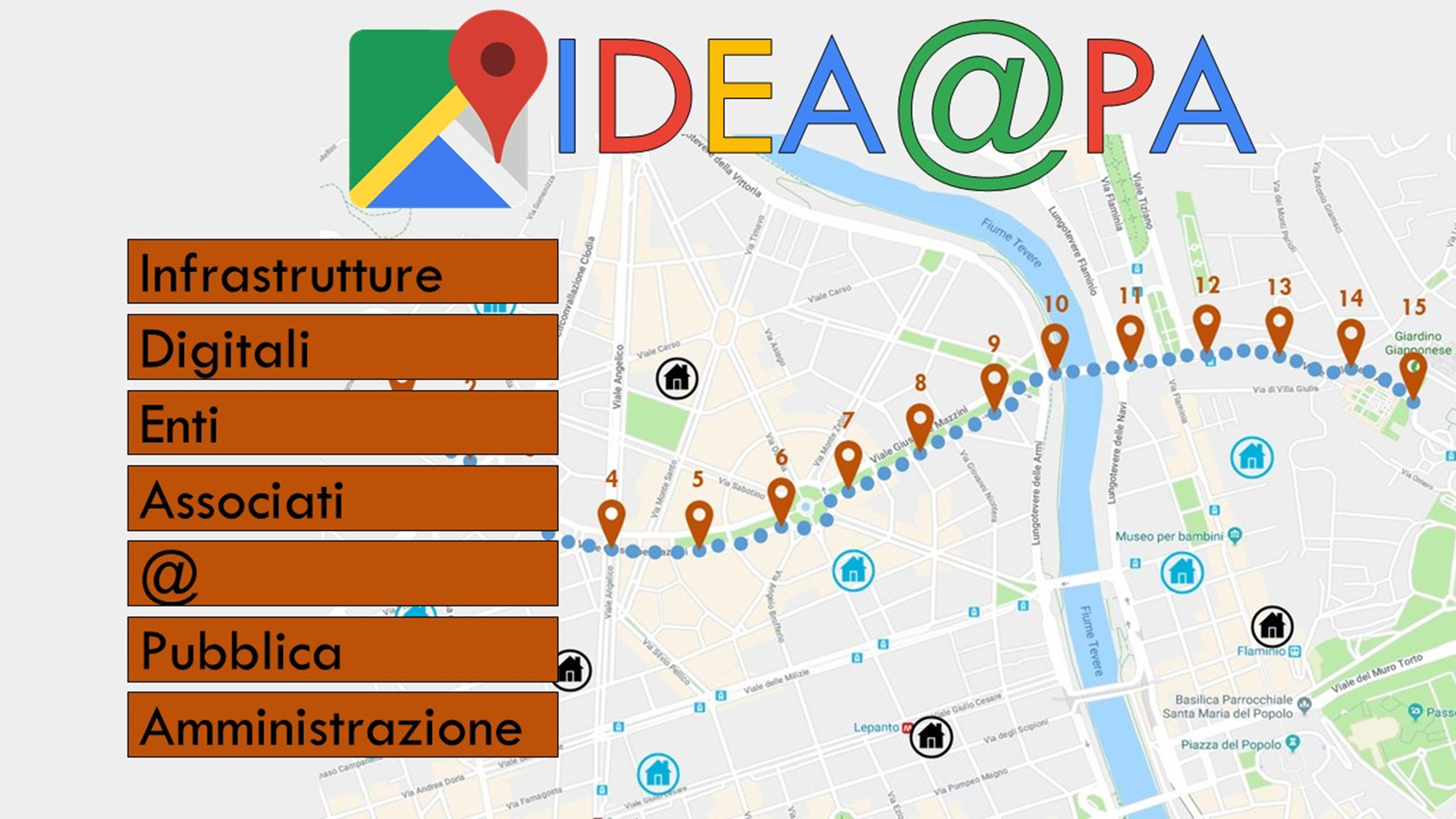 Premessa

È un framework un po’ datato, ma che mantiene inalterato il suo elevato valore. IDEA@PA ha rappresentato un modello di riferimento ed un passaggio culturale molto importante.
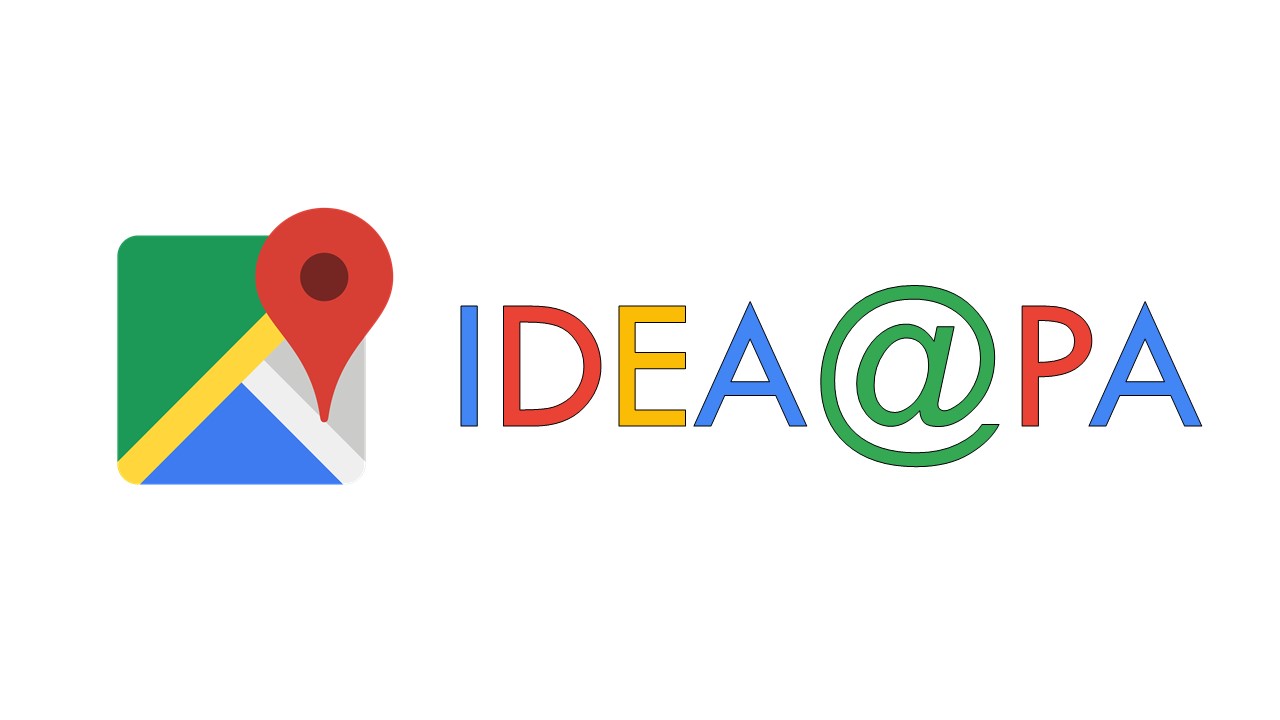 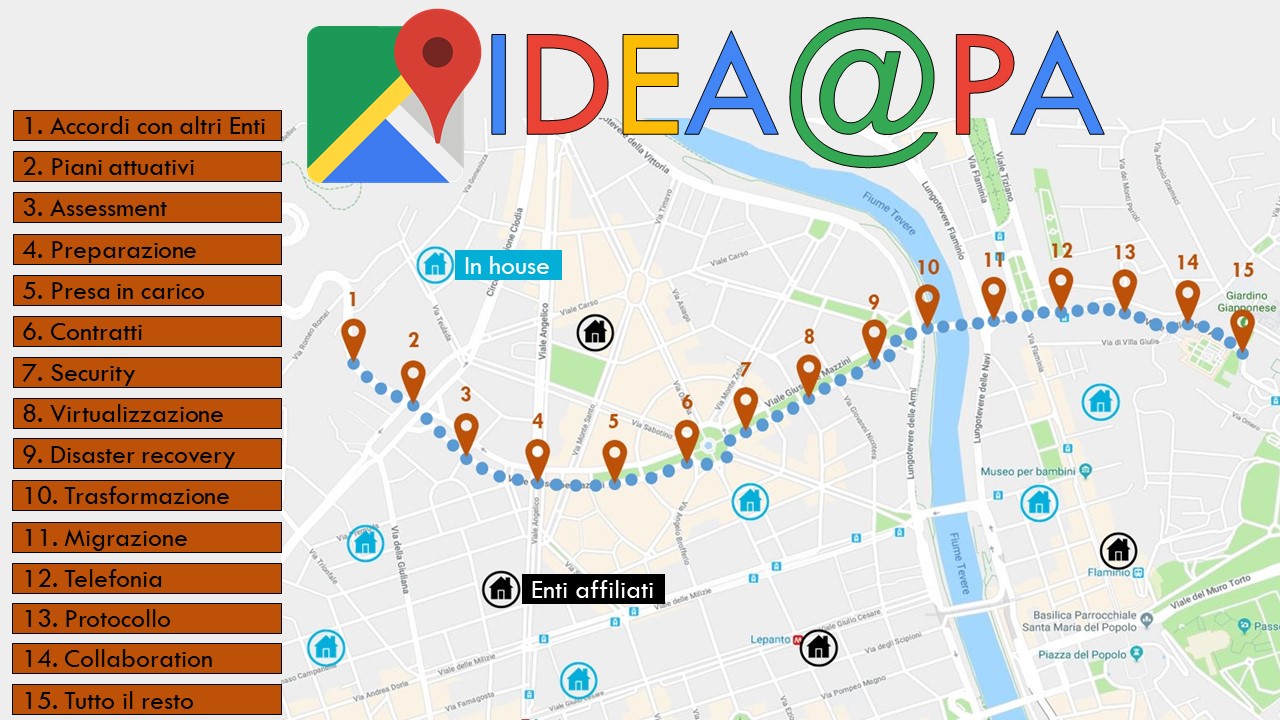 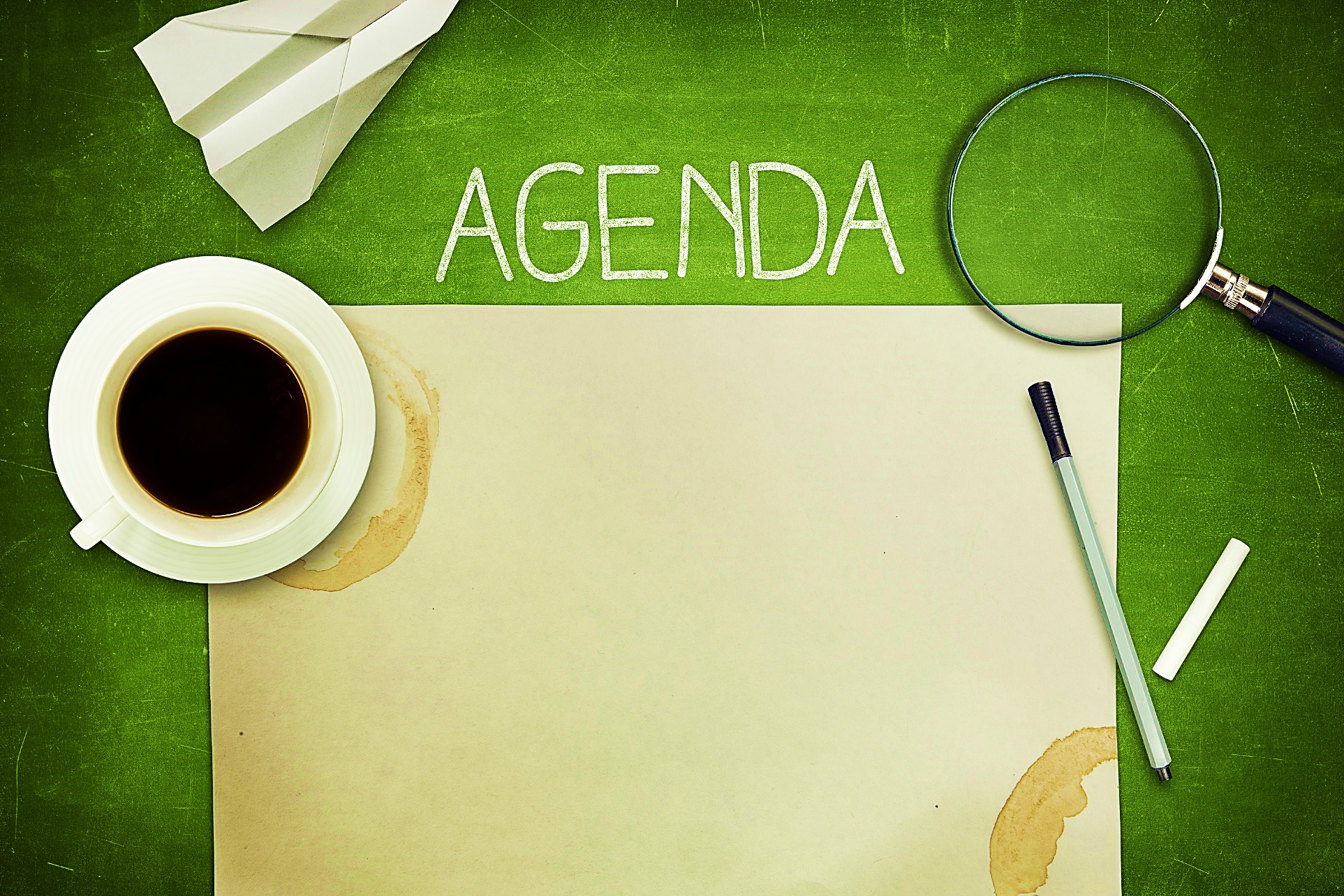 Punti di forza:

Aggregazione;
Condivisione;
Collaborazione;
Procurement.
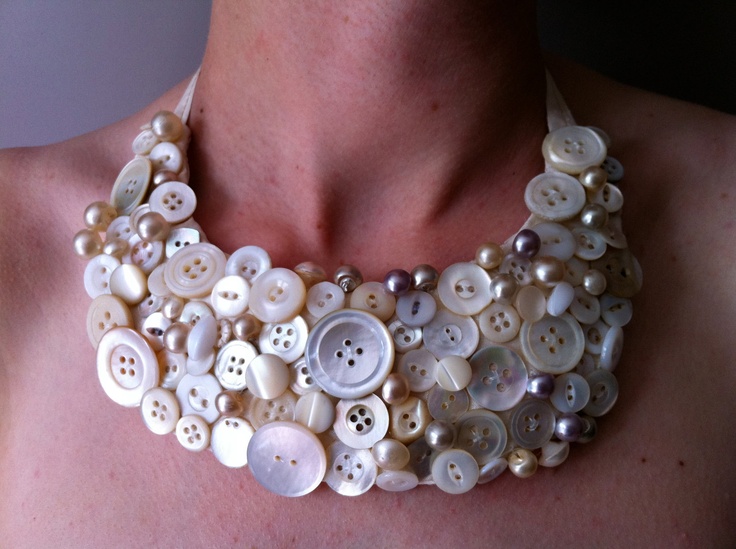 Aggregazione
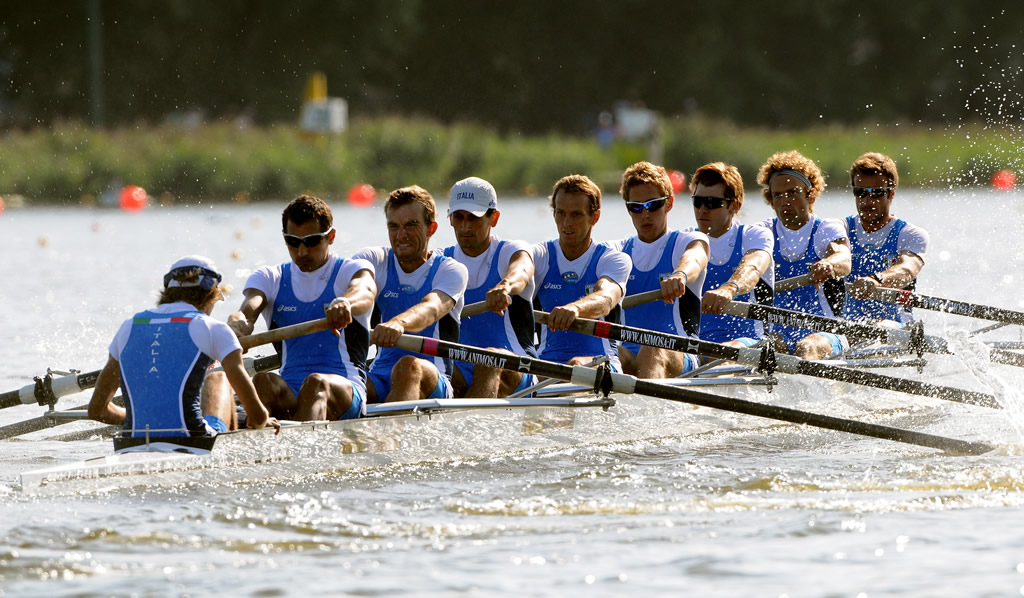 Collaborazione
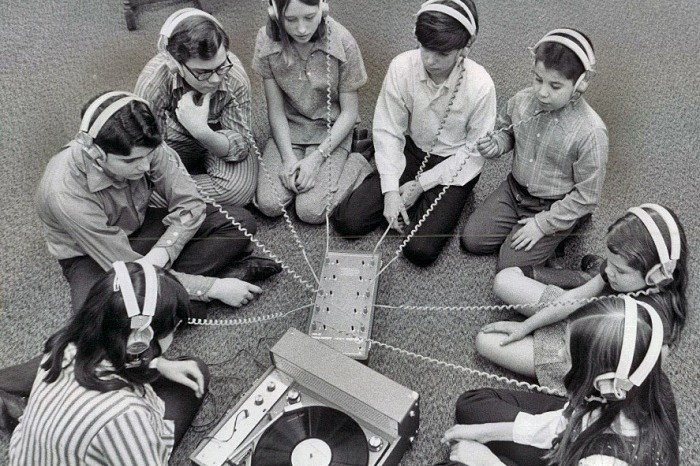 Condivisione
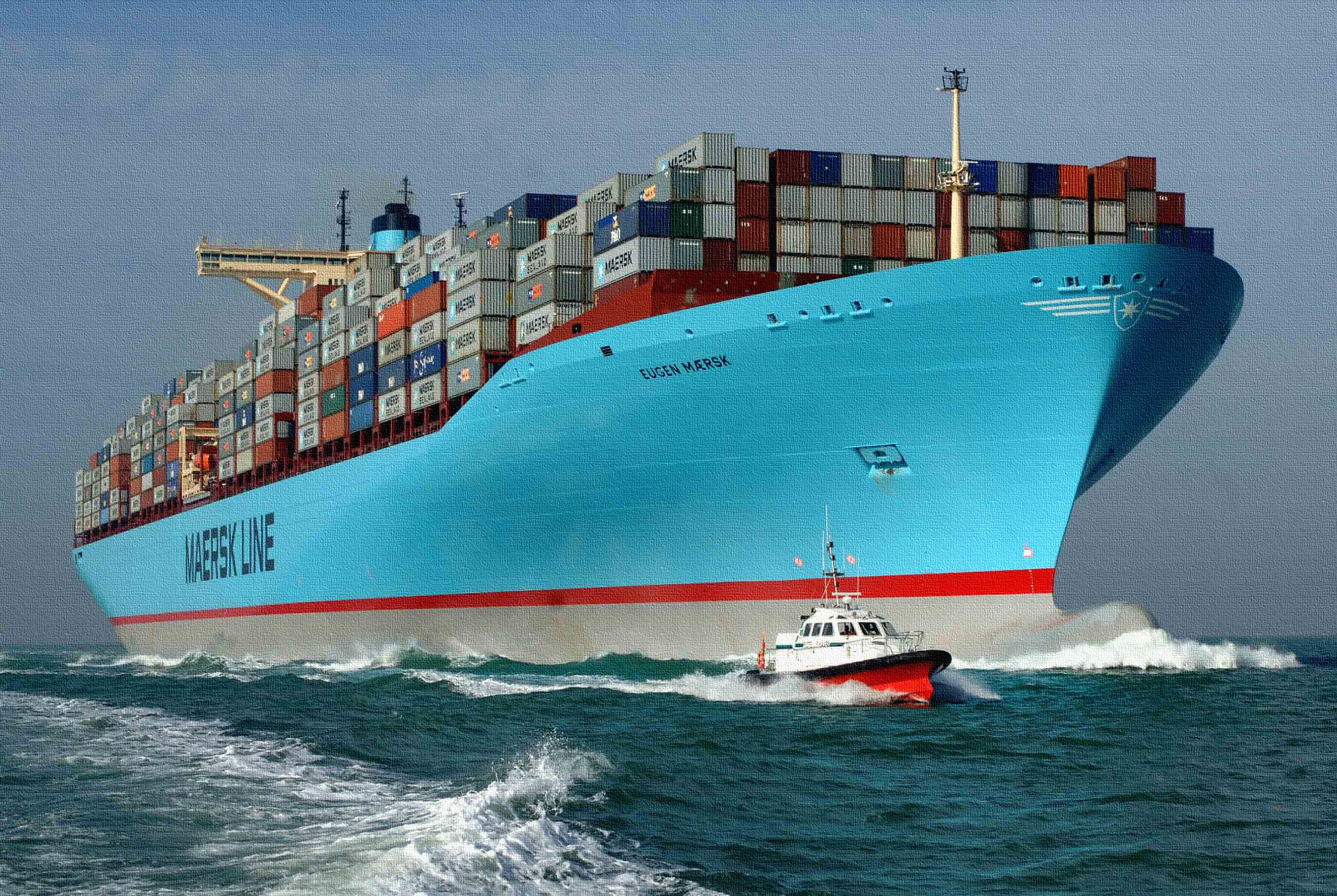 Procurement
IDEA@PA

Fattore umano e resistenza al cambiamento.
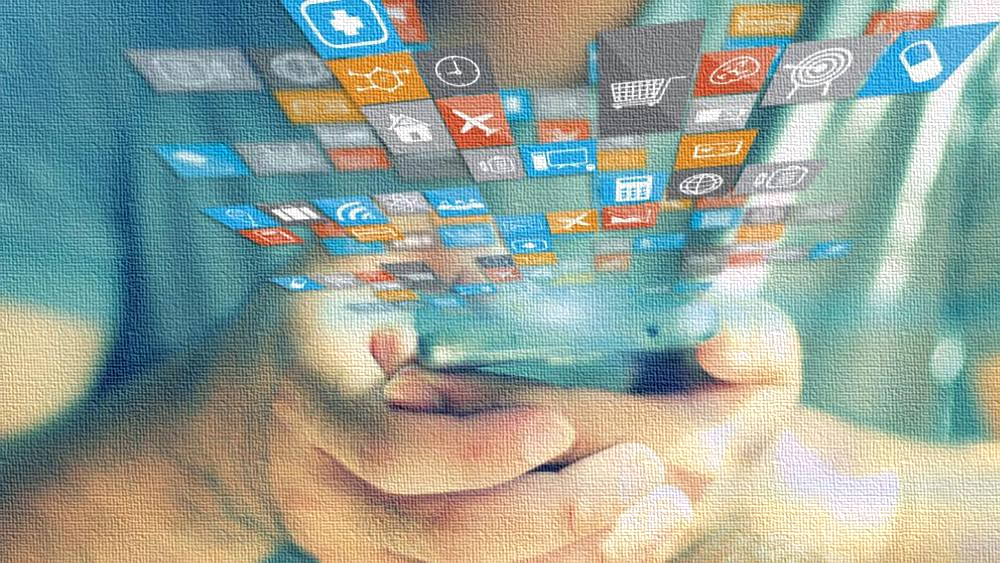 Il compito di IDEA@PA
Aiutare le Amministrazioni che non hanno fondi, strutture e competenze adeguate ad usare servizi, anziché erogarli.
Il compito di IDEA@PA
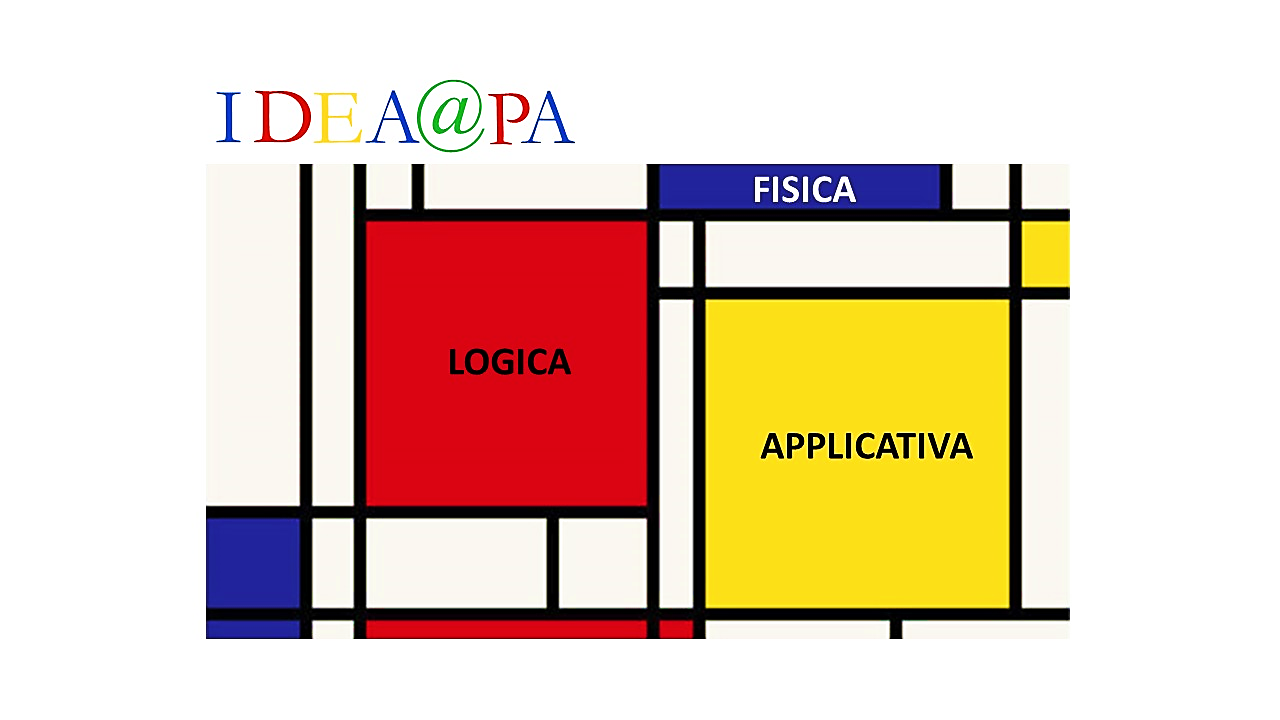 [Speaker Notes: Che ne dici se aggiungiamo un paio di domande di questo tipo?
Quali passaggi prevede il framework?
E’ possibile seguire passaggi alternativi ?]
Il compito di IDEA@PA
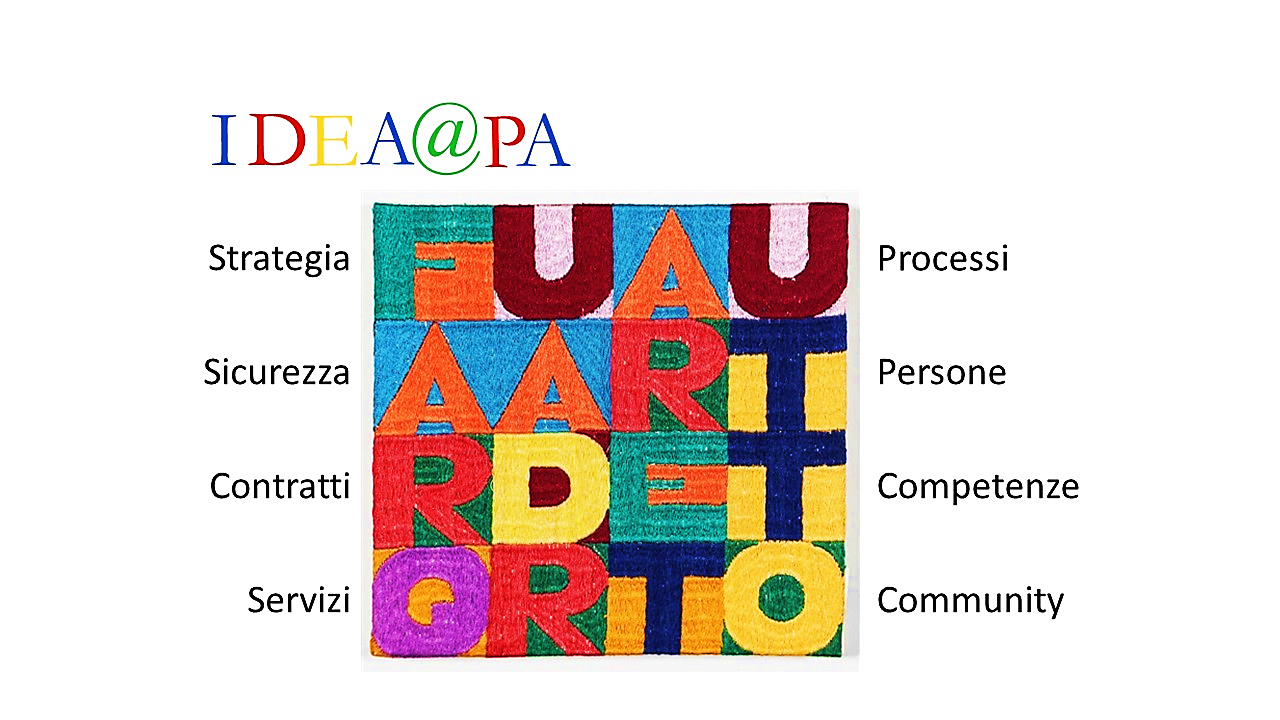 Cosa possiamo attenderci da questa aggregazione?
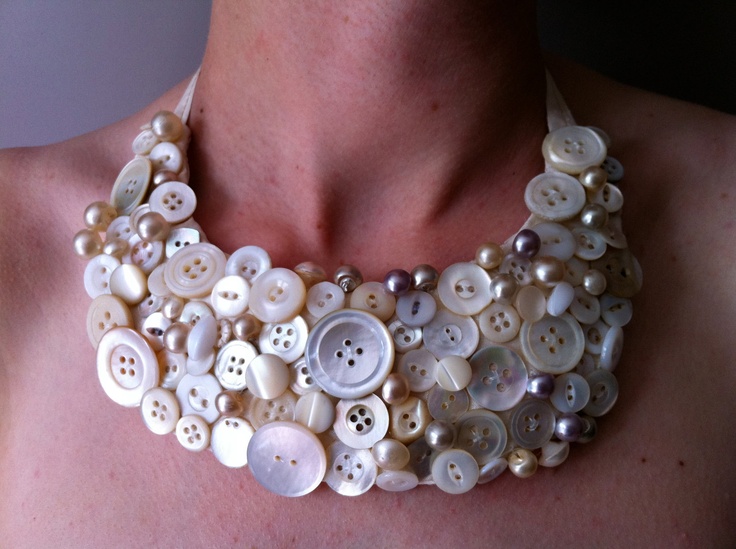 Servizi più efficienti, maggiore disponibilità e qualità dei servizi erogati.

Dal rimborso dei costi, al ribaltamento verso il cloud, per soddisfare tali aspettative.
Come si fa?
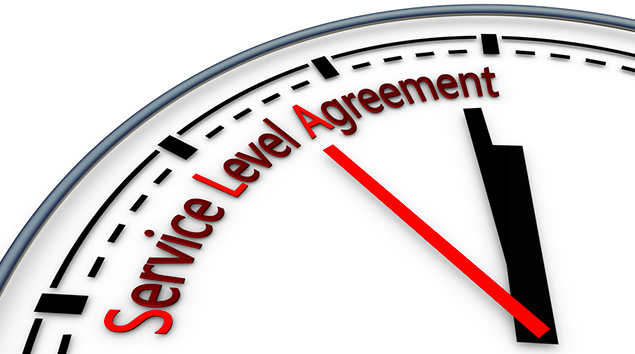 Convenzioni tra Pubbliche Amministrazioni e le collaborazioni con i futuri PSN.

La fiducia è basata su veri e propri contratti di servizio.
Come si fa?
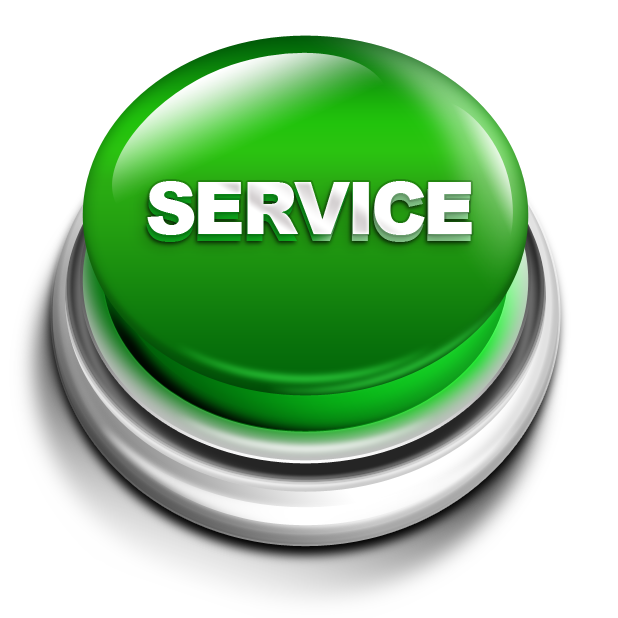 In IDEA@PA ritroviamo un concetto molto innovativo: un Ente si assume la responsabilità di governare l’erogazione dei servizi ICT anche per altri Enti della PA.

Una vera rivoluzione nel mondo della PA.
Alcuni dei vantaggi misurati
Alcuni dei vantaggi misurati
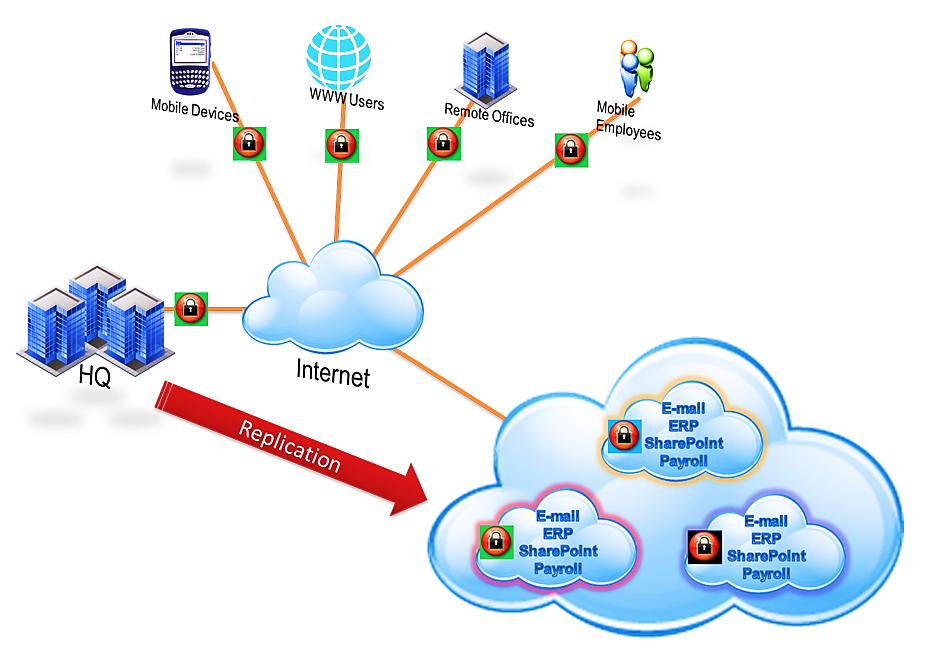 Disaster recovery on cloud
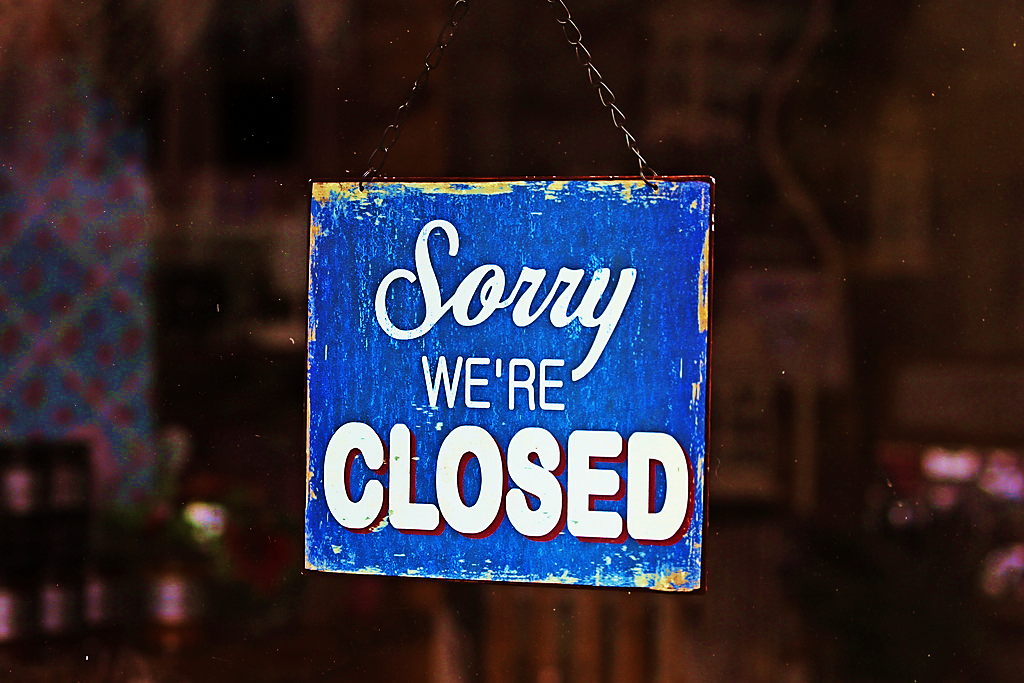 I data center della PA come Blockbuster
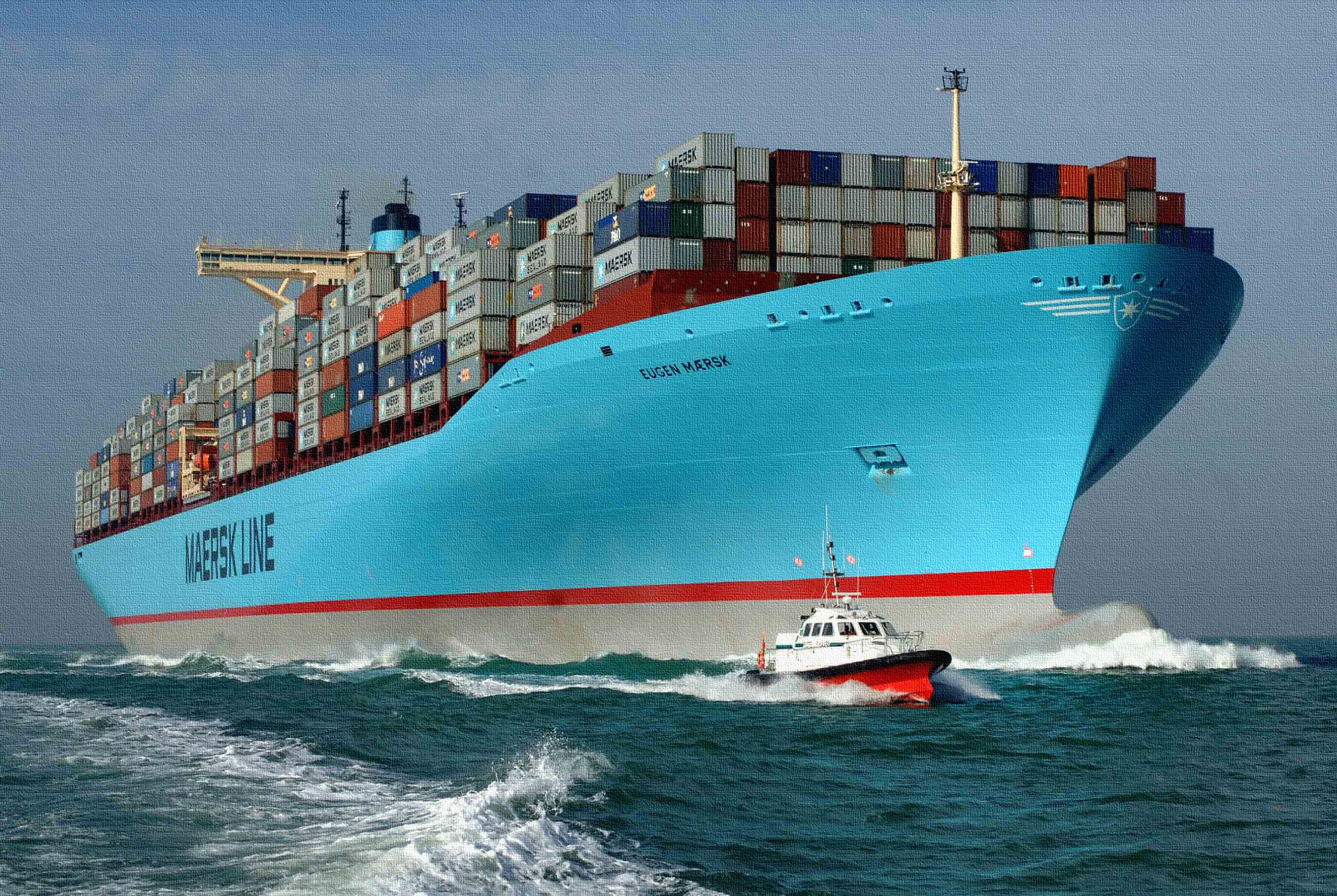 Procurement
La PA produce piani di fabbisogno di beni e servizi come un’azienda realizza i propri prodotti: con passione ed artigianalità.
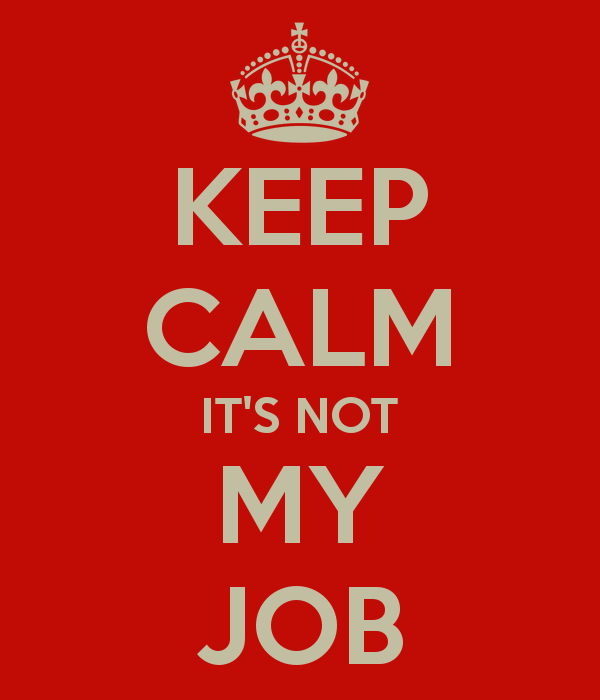 La gestione del parco IT
La gran parte della PA non è in grado di gestire autonomamente i propri sistemi informativi per ragioni di costi e mancanza di competenze, ma soprattutto perché non dovrebbe far parte delle proprie mansioni.
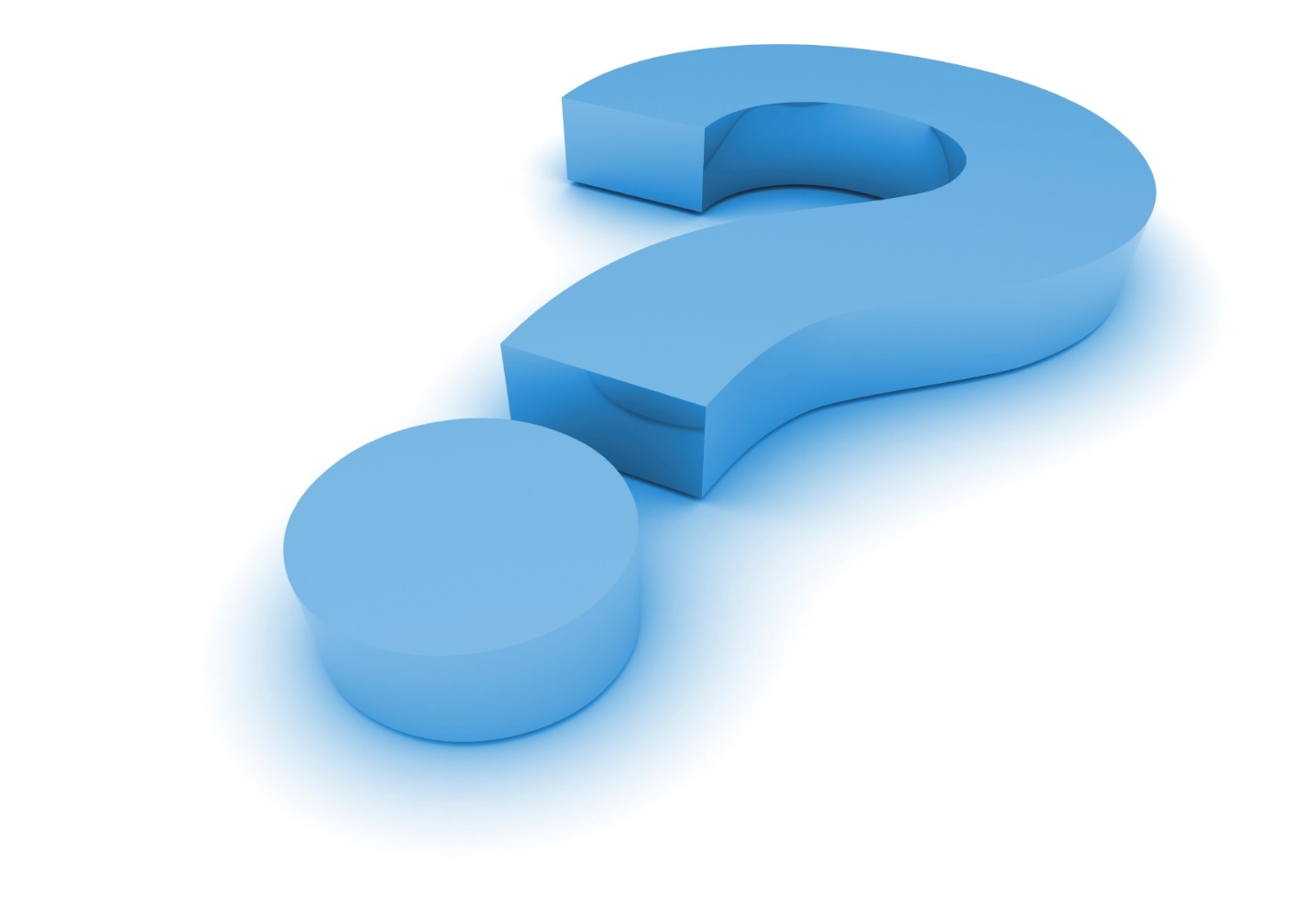 Perché interessarsene?
Perché un presidente, un segretario comunale, un amministratore delegato, un CEO, o un sindaco, dovrebbe interessarsi ad IDEA@PA?
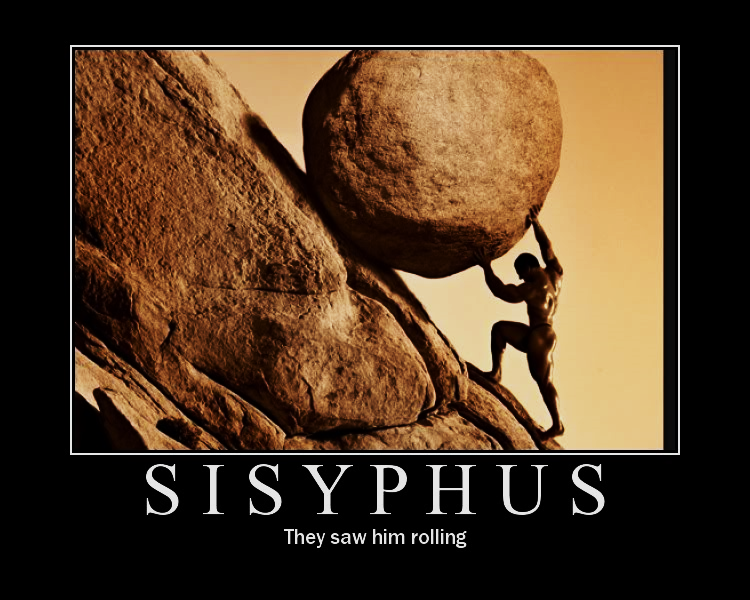 Qual è il punto?
Il punto non è come adempiere al CAD, alle norme sulla trasparenza e l’anticorruzione, sulla sicurezza, al GDPR e al codice degli appalti.
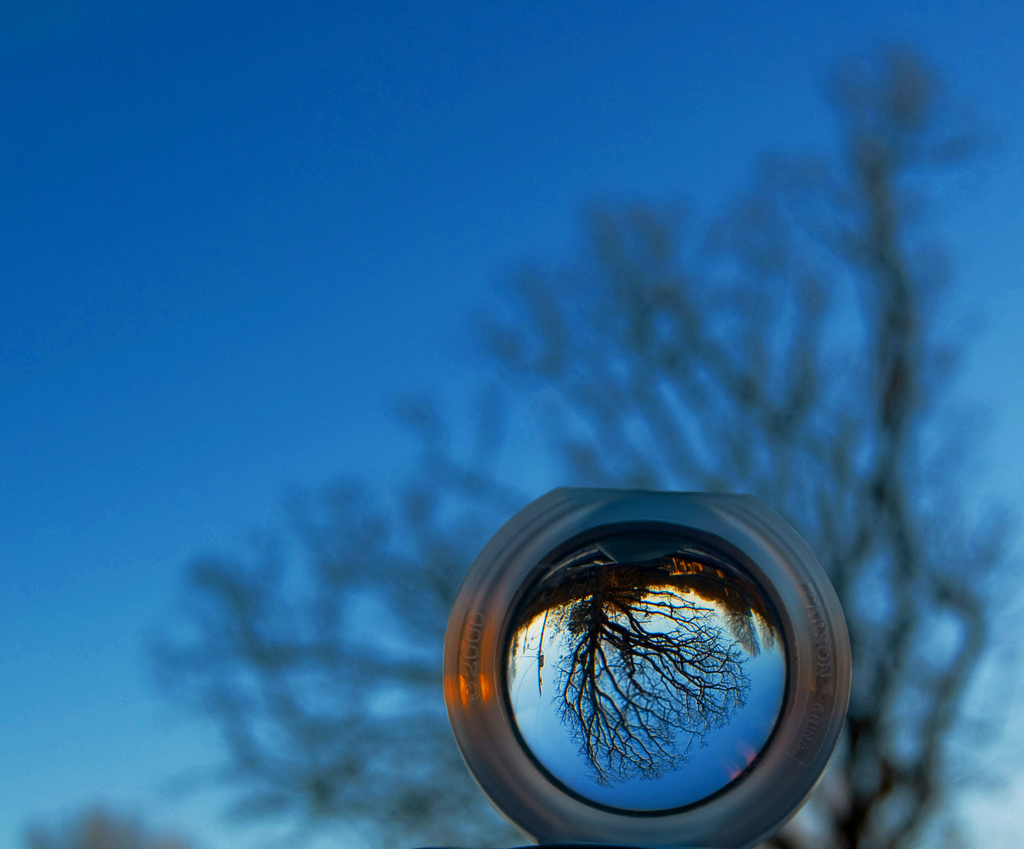 Una diversa prospettiva
Il punto è che, per lo più, se ne dovrebbero occupare altri per noi, altri che lo sanno fare meglio di noi e che sono specializzati.
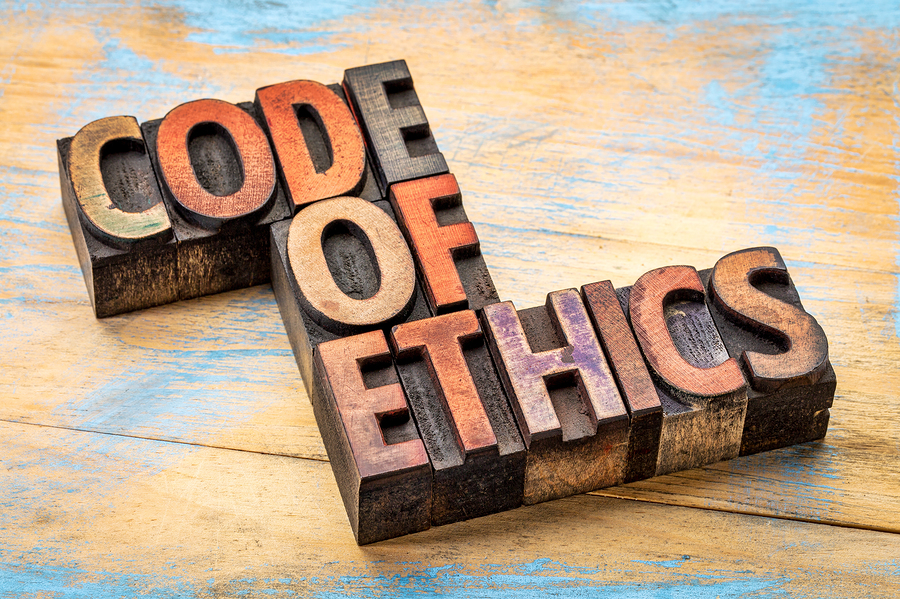 Una diversa prospettiva
Efficacia, efficienza, economicità, etica, taglio dei costi
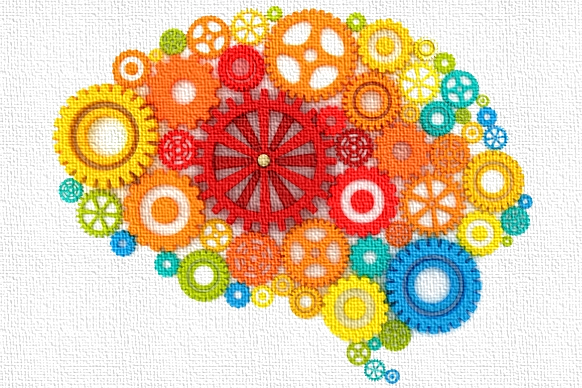 Una diversa prospettiva
Aumento della produttività dell’Ente
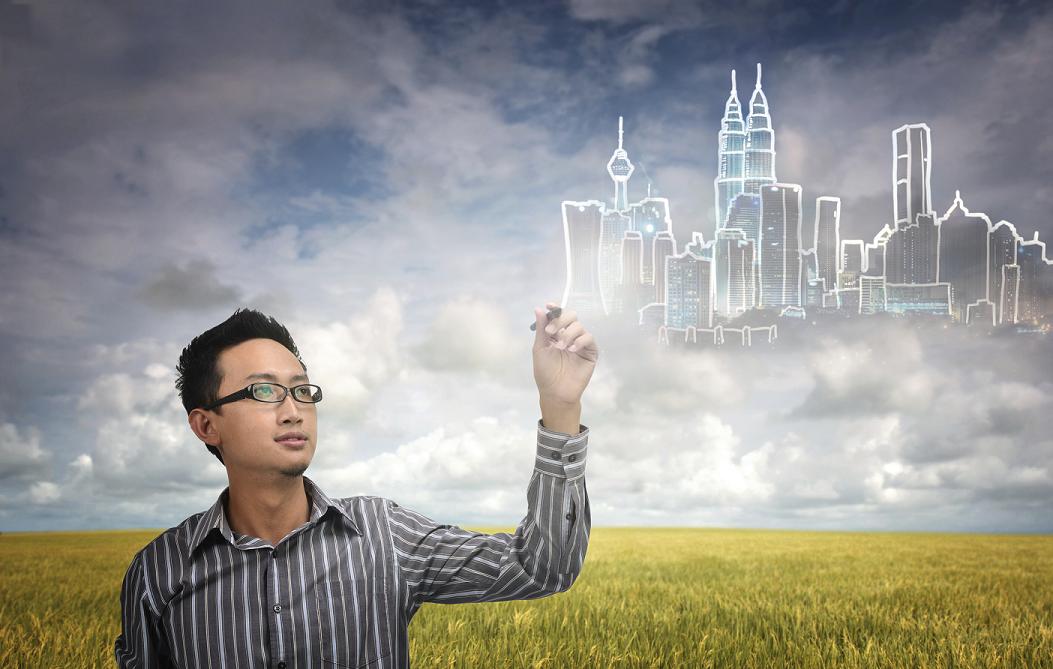 Una diversa prospettiva
Aumento dell’efficienza del sistema informatico
Una diversa prospettiva
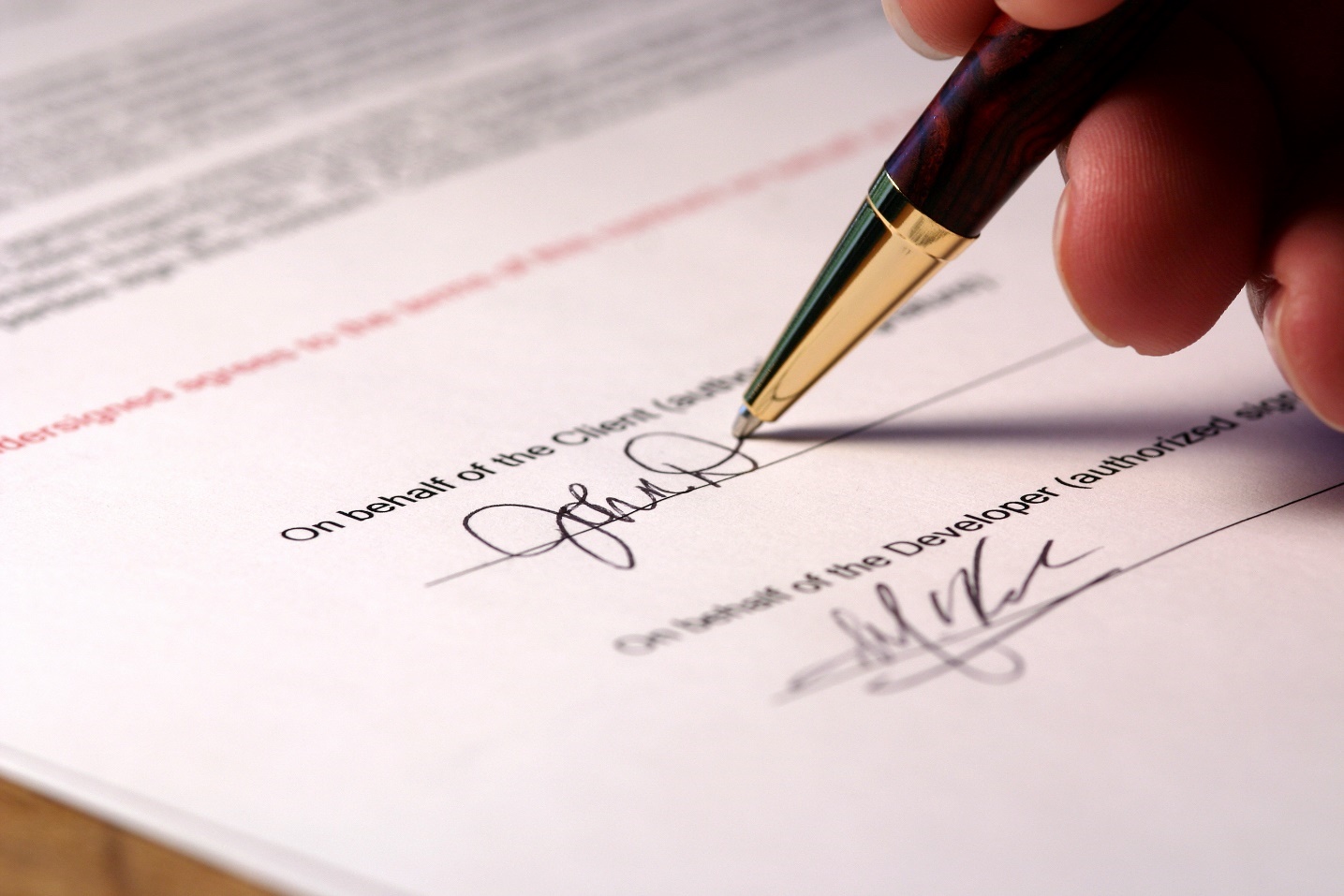 Aumento della tranquillità contrattuale
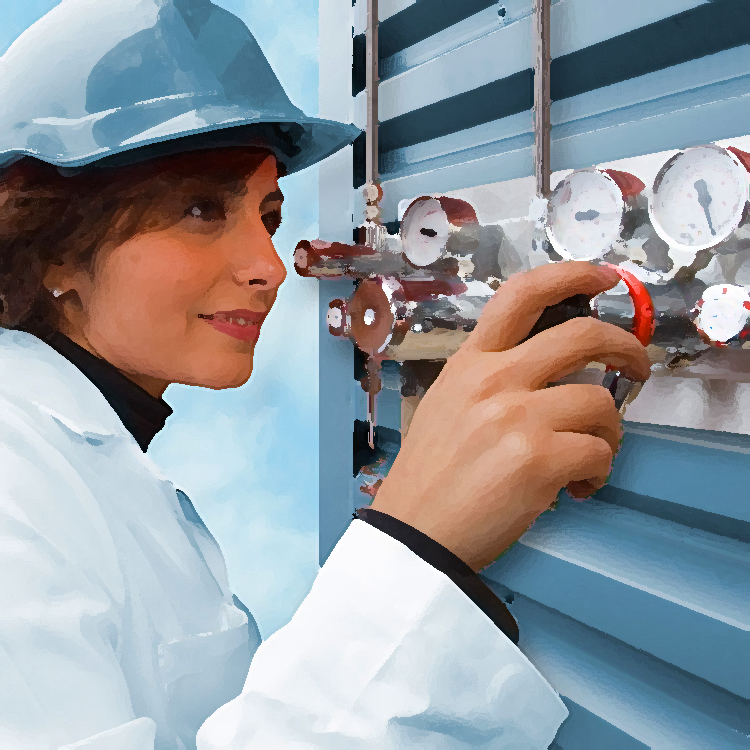 Una diversa prospettiva
Competenza individuata nel core business
Una diversa prospettiva
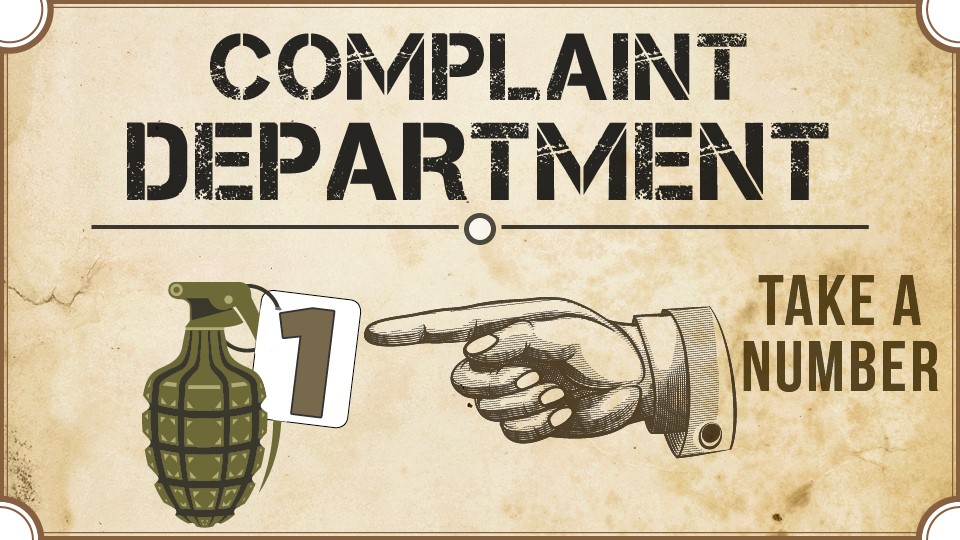 Diminuzione delle lamentele
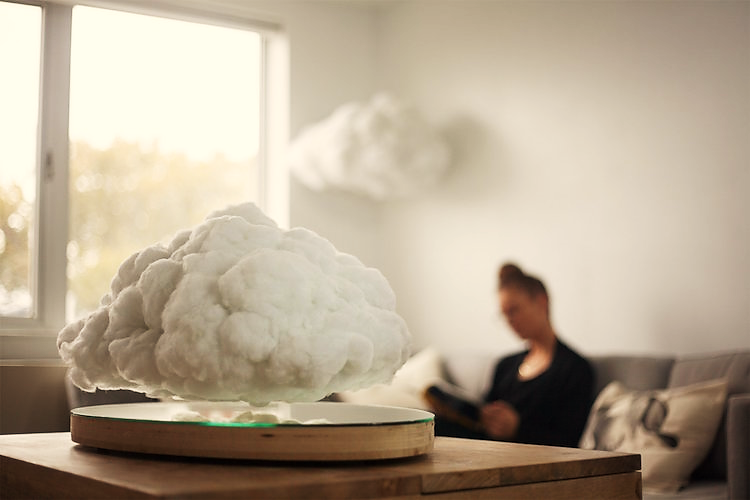 La mancanza di visione
Molte Pubbliche Amministrazioni sono convinte che implementare un proprio cloud privato sia la soluzione più efficiente.
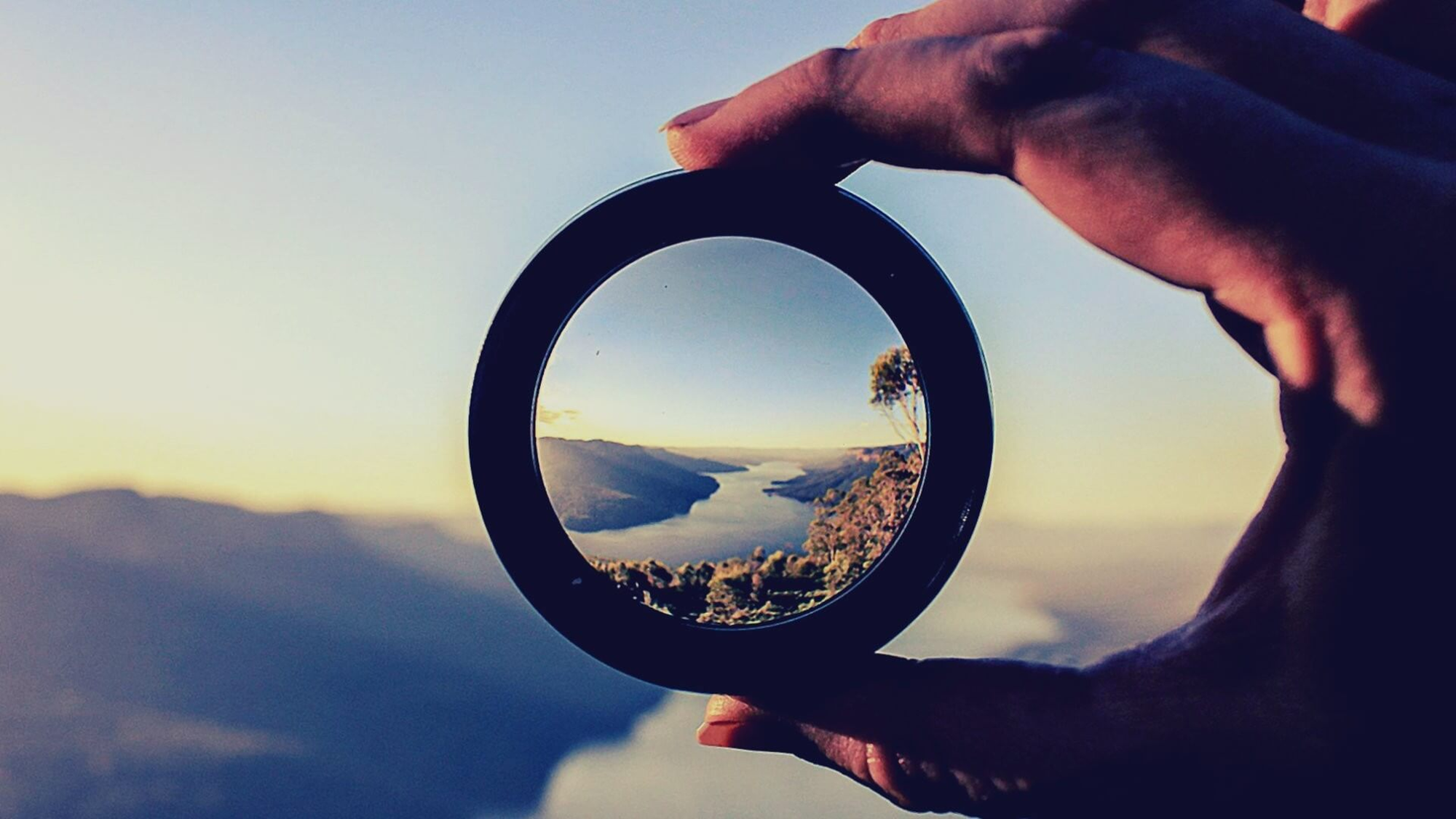 La mancanza di visione
Molte Pubbliche Amministrazioni sono convinte che implementare un proprio Data Lake locale sia la soluzione migliore.
È illusorio e grottesco pensare che le PPAA, centrali e locali, aderiscano in modo efficace e sostanziale al CAD, al codice degli appalti, alle norme sulla privacy (GDPR), sulla sicurezza, sull’anticorruzione e la trasparenza, ecc. ecc.

È necessario dotare le PPAA di strumenti (infrastrutture, servizi, servizi in SaaS, sistemi informativi, contratti) che implementino tutto ciò by design (a partire dalle fasi di analisi e progettazione) e by default, ovvero come impostazione predefinita.
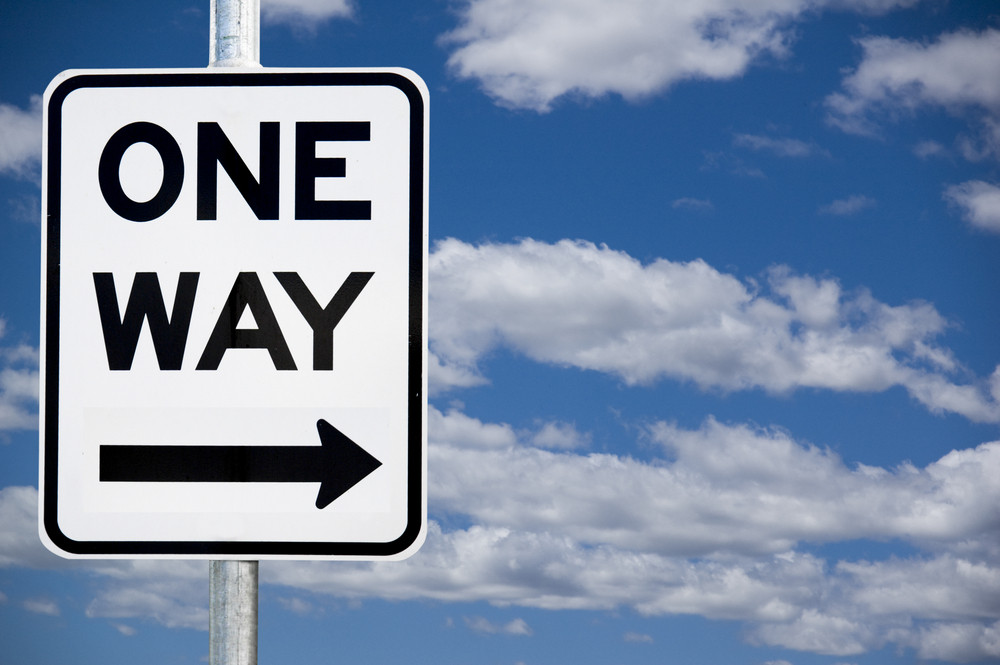 Possibilità a senso unico
IDEA@PA è attualmente l’unica modalità per cercare di adempiere, in maniera sostanziale anziché formale, al CAD ed alle altre norme già citate.
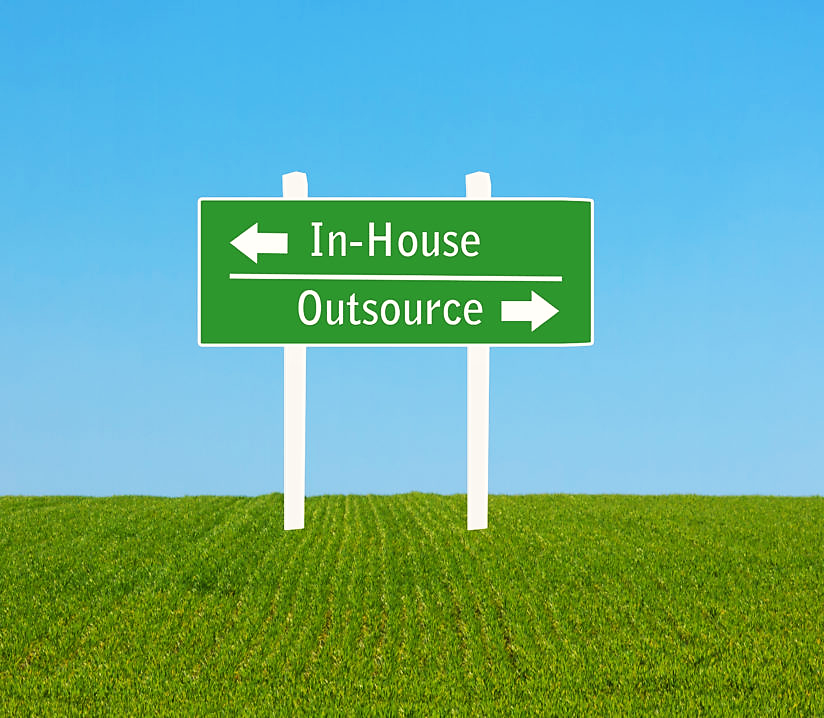 Ruolo delle in-house
nella PA
Le Amministrazioni che funzionano in maniera più efficace sono quelle che si sono dotate di una in-house (o similare) efficiente, che svolge per loro una serie di attività.
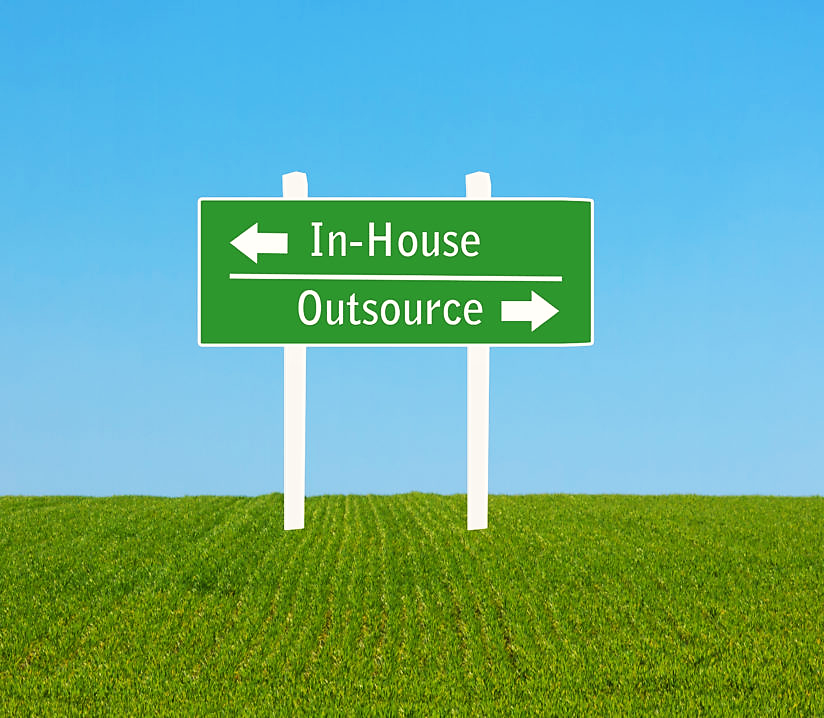 Il ruolo delle in-house è, ad oggi, fondamentale per creare le corrette economie di scala, per fare i giusti investimenti e assumere le corrette competenze.
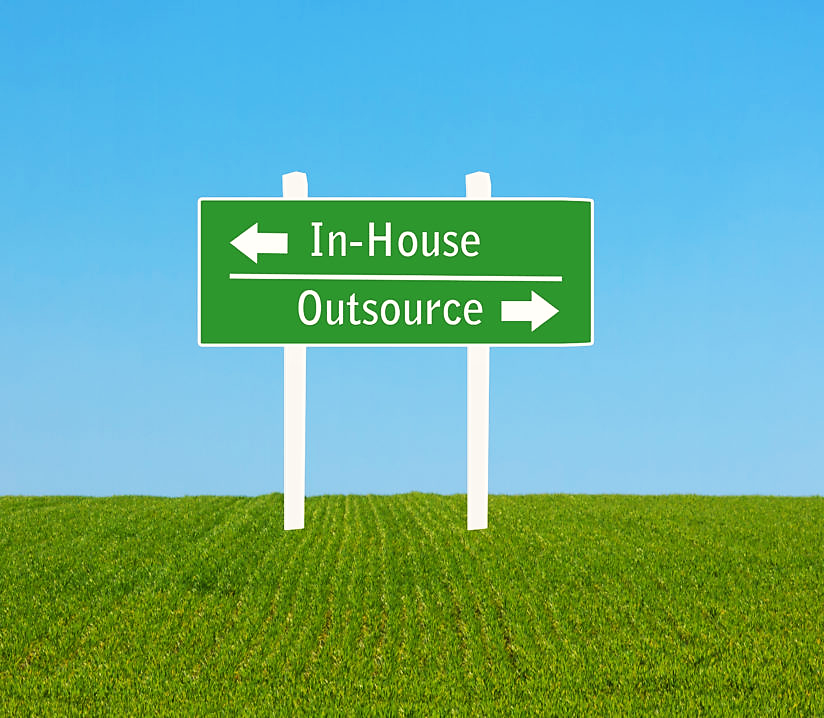 Non esiste più l’autoconsistenza in ambito digitale. Le stesse in-house e le più grandi aziende dell’ambito IT ricercano continuamente competenze specialistiche all’esterno.
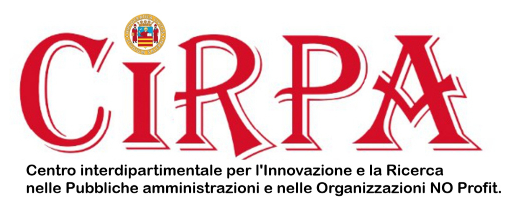 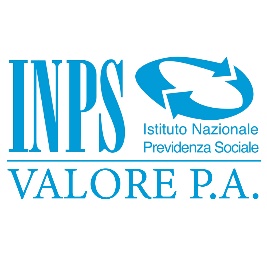 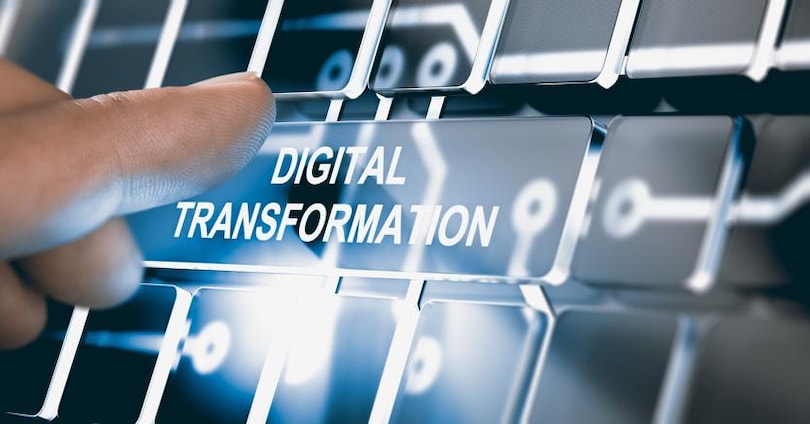 Vi ringraziamo per l’attenzione prestata

luca.attias@corteconti.it